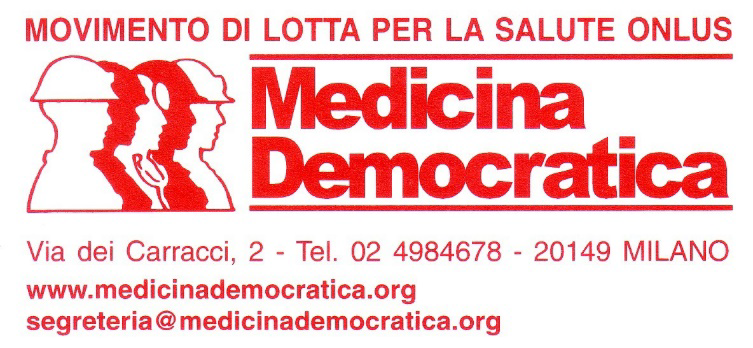 Convegno Nazionale 
Luigi Mara e Medicina Democratica: 
la stagione del modello operaio di lotta alle nocività 
Sabato 20 ottobre 2018 
Aula Magna dell’Università 
Milano
La ricerca epidemiologica nel 
mutato contesto lavorativo
Benedetto Terracini
Torino
I  numeri
E’ stato stimato che ogni anno, nel mondo,
un milione di  persone muoia  per 19   malattie professionali (*)
(*) Rushton et al, Env Hlth Reports, 2017)
Si tratta di una sottostima, in quanto:
Molti paesi di recente industrializzazione sono privi di 
   infrastrutture adeguate;

 Soprattutto negli stessi paesi, le industrie sono  poco disponibili
   a collaborare a studi epidemiologici;

 E’ difficile distinguere tra morti per malattie occupazionali
  e morti con malattie occupazionali;

 Non tutte le malattie occupazionali sono state identificate;

 Le stime di mortalità ignorano le patologie invalidanti
   non letali.
Le discriminazioni della epidemiologia occupazionale
Uomini rispetto alle donne.

Lavoratori stabili rispetto ai precari.

Aziende grandi rispetto a ditte in appalto.

Paesi ricchi  rispetto a paesi poveri.

Paesi occidentali rispetto a paesi di recente 
industrializzazione.

Maestranze  fortemente sindacalizzate rispetto a 
maestranze con  sindacato debole o inesistente..
Number of publications on occupational 
epidemiology by calendar year 1980-2015
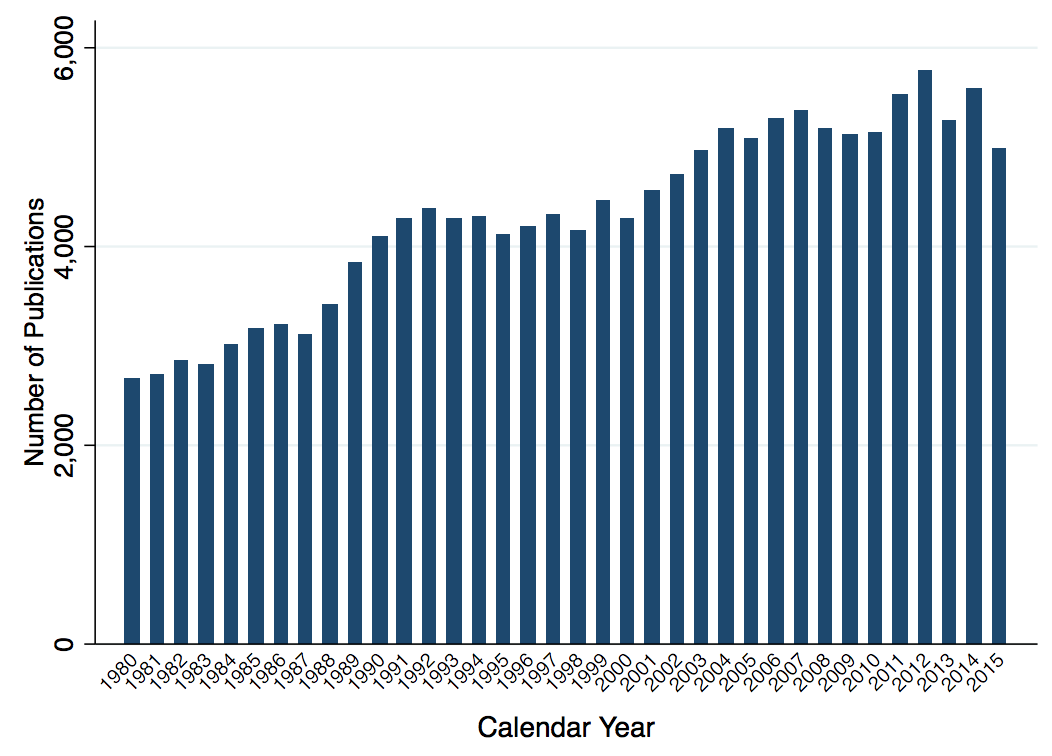 Based on a Scopus search using the terms “industrial epidemiology” or “workplace epidemiology” or (occupational w/2 (epidemiology or medicine or noise or stress or diseases or exposure))
Number of  occupational cancer epidemiology articles published in 1991-2009
(Raj et al 2014)
*asbestos, silica, nickel and chromiiumum
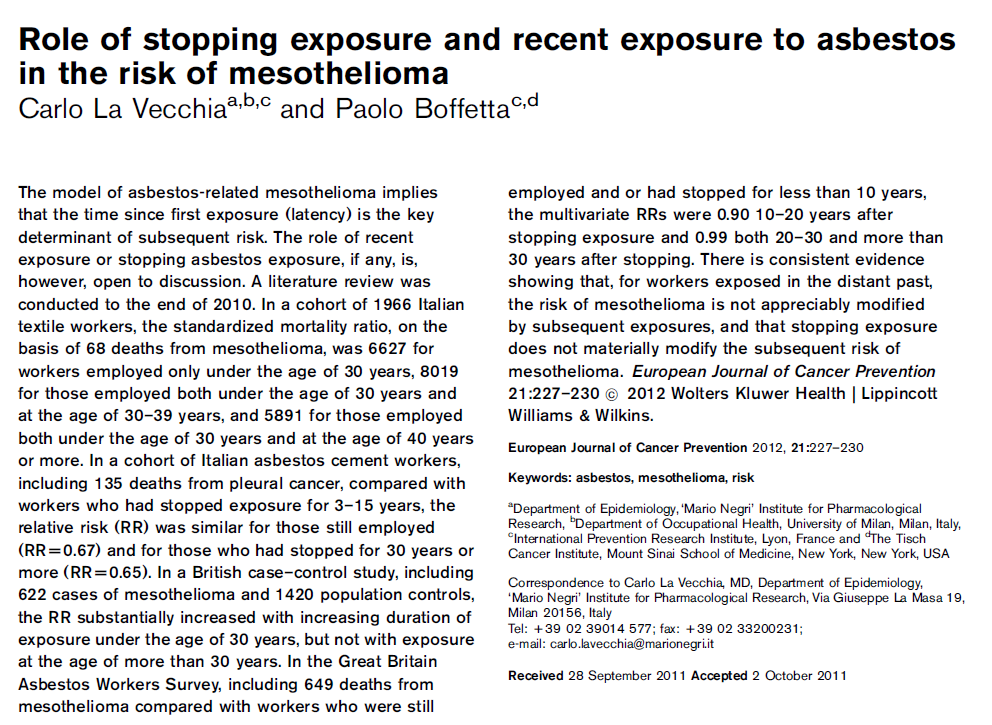 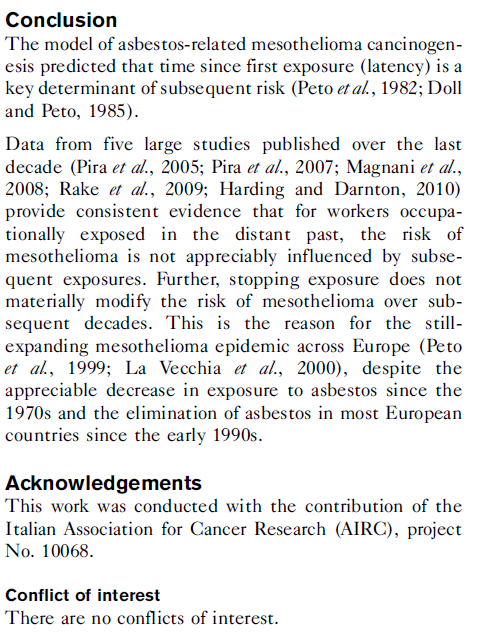 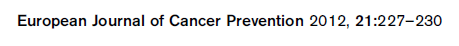 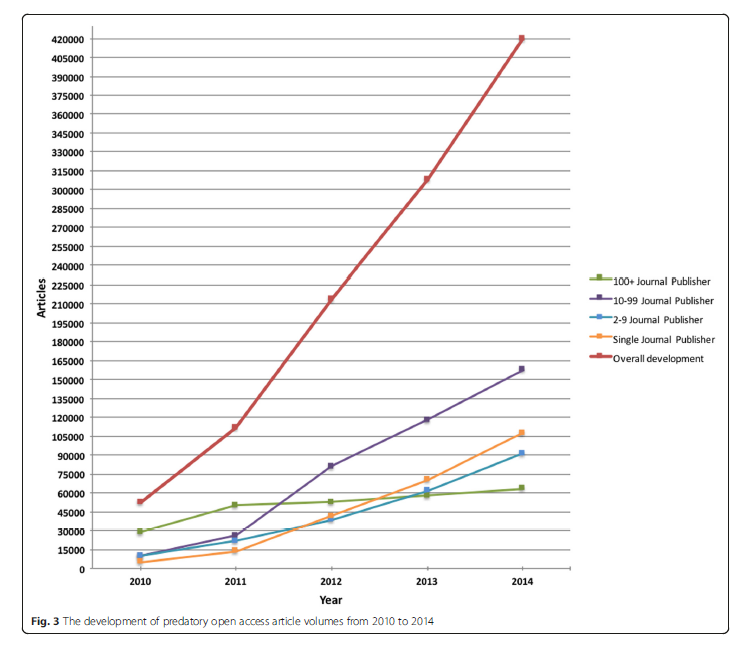 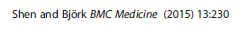 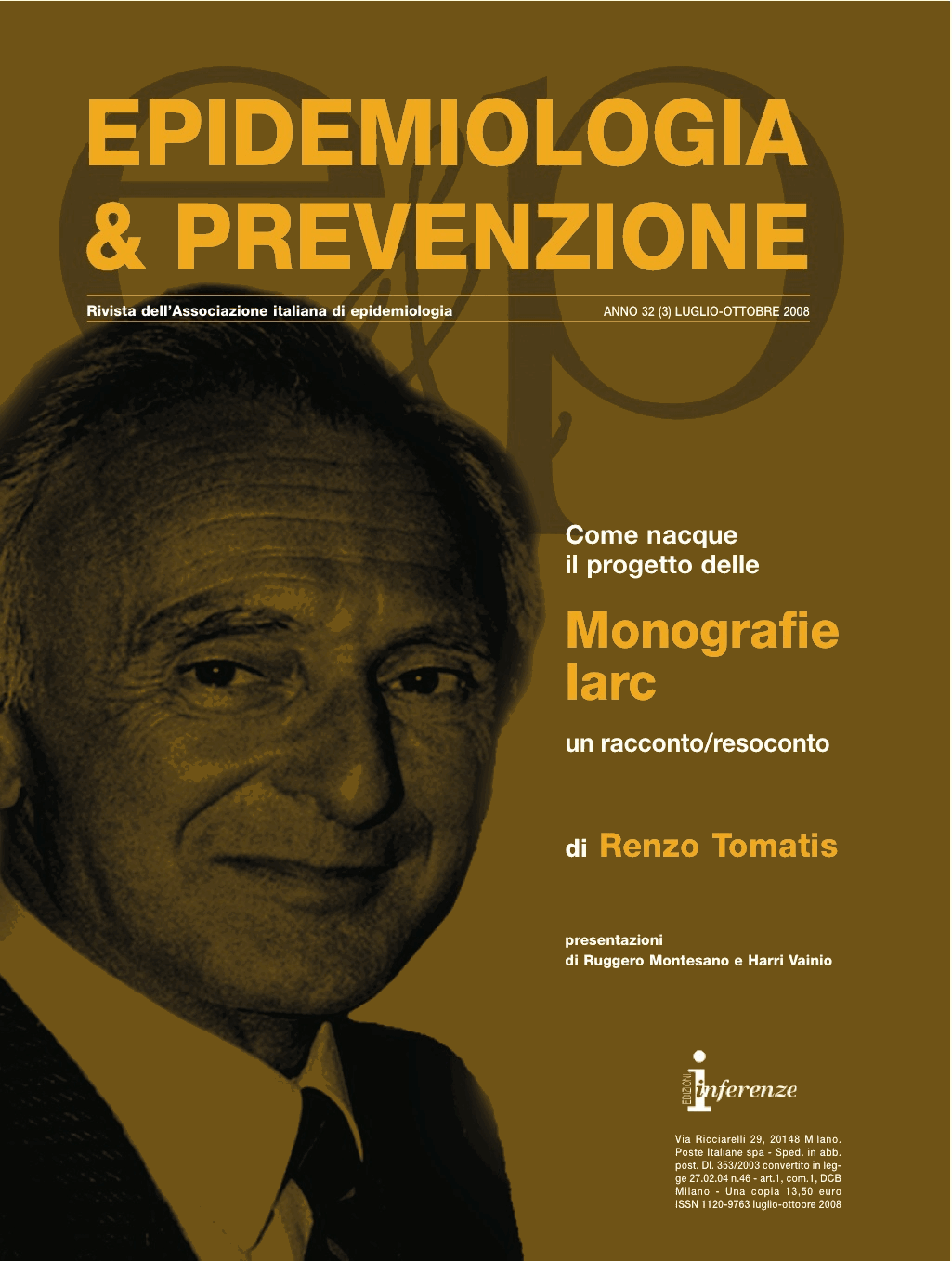 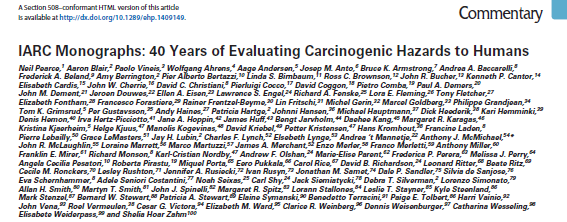 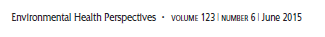 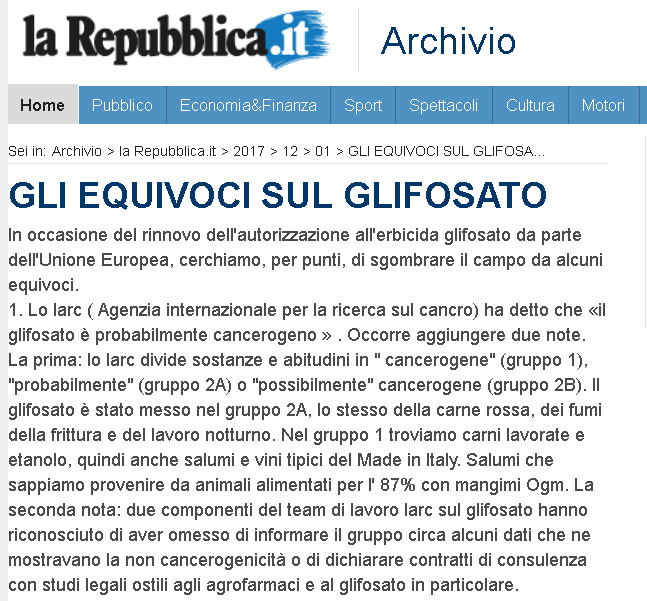 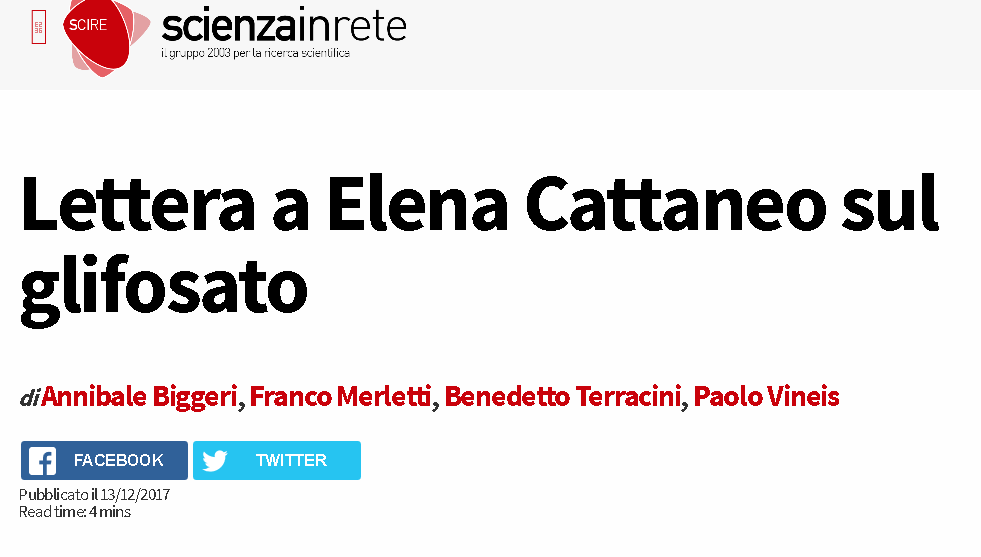 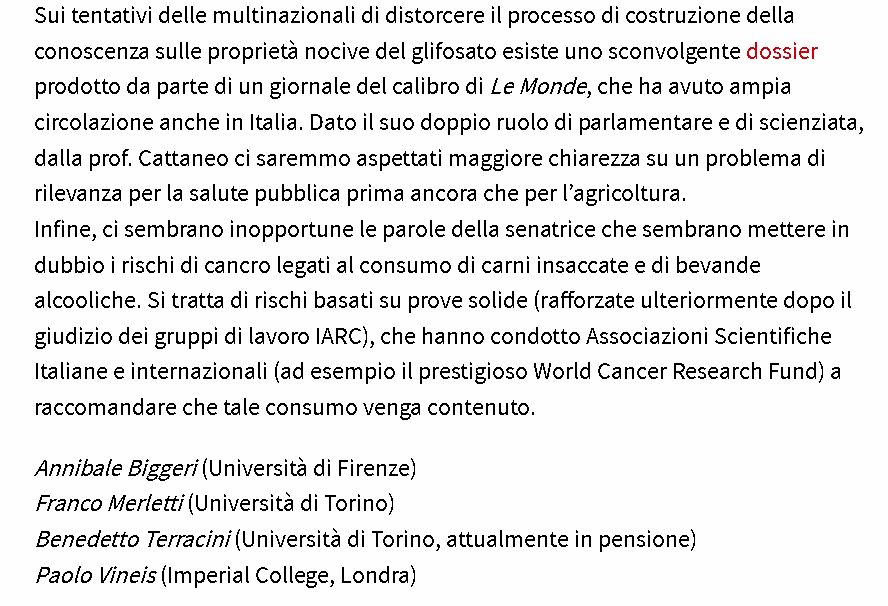 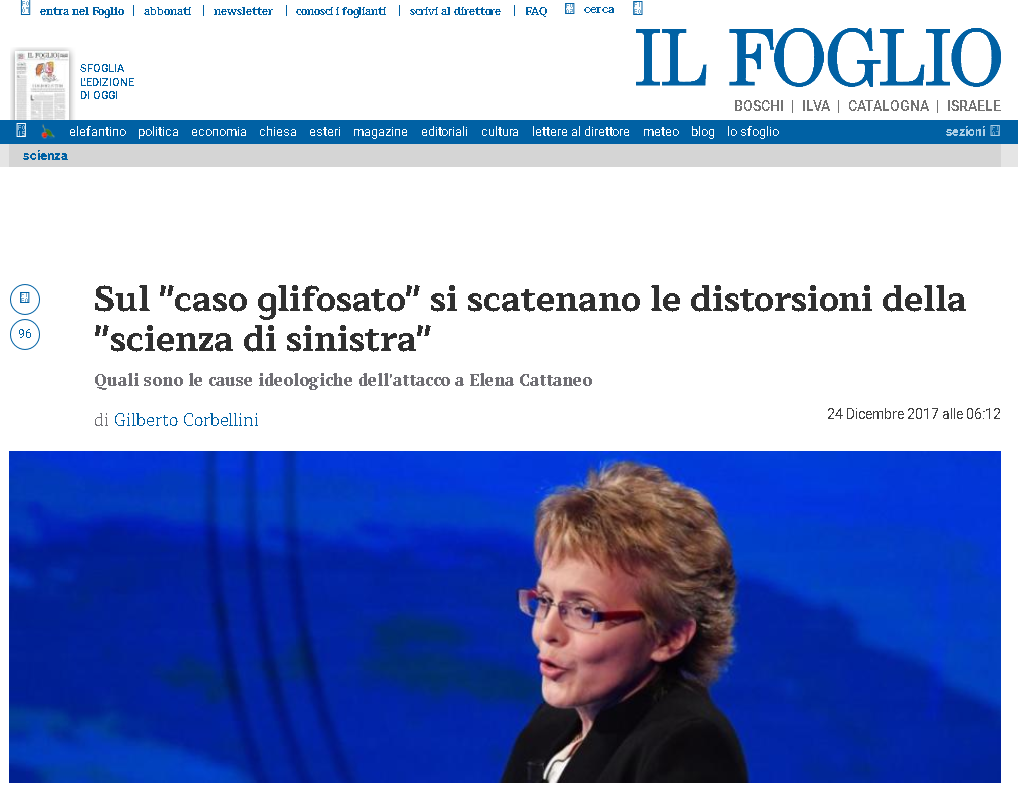 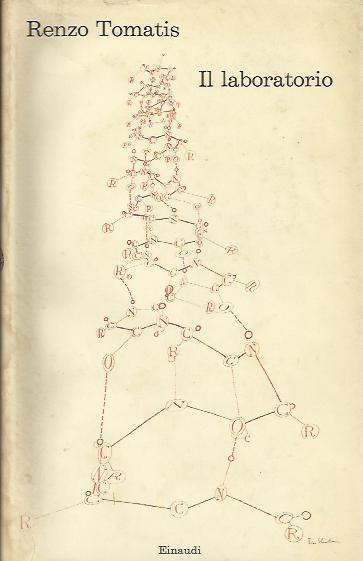 Visto nel suo insieme, il mondo della ricerca è costituito
da poche diecine di persone che contano veramente ….
da un discreto numero di ignoranti  (colpevoli o no) e da una
coorte di profittatori senza scrupoli, veri profanatori
….
Costoro sembrano rappresentare il vero handicap verso un
progresso rapido ed economico …. lavorando all’interno del 
sistema e parlando di qualcosa cui non si sono mai sognati di credere.

Scavano trabocchetti, distorcono la verità, essendo il loro fine
ultimo quello di acquistare potenza e …. di fare carriera

Forse, come il letame dei campi, essi rappresentano il concime della ricerca.
Renzo Tomatis. Il Laboratorio
Einaudi  1965,Pag 139
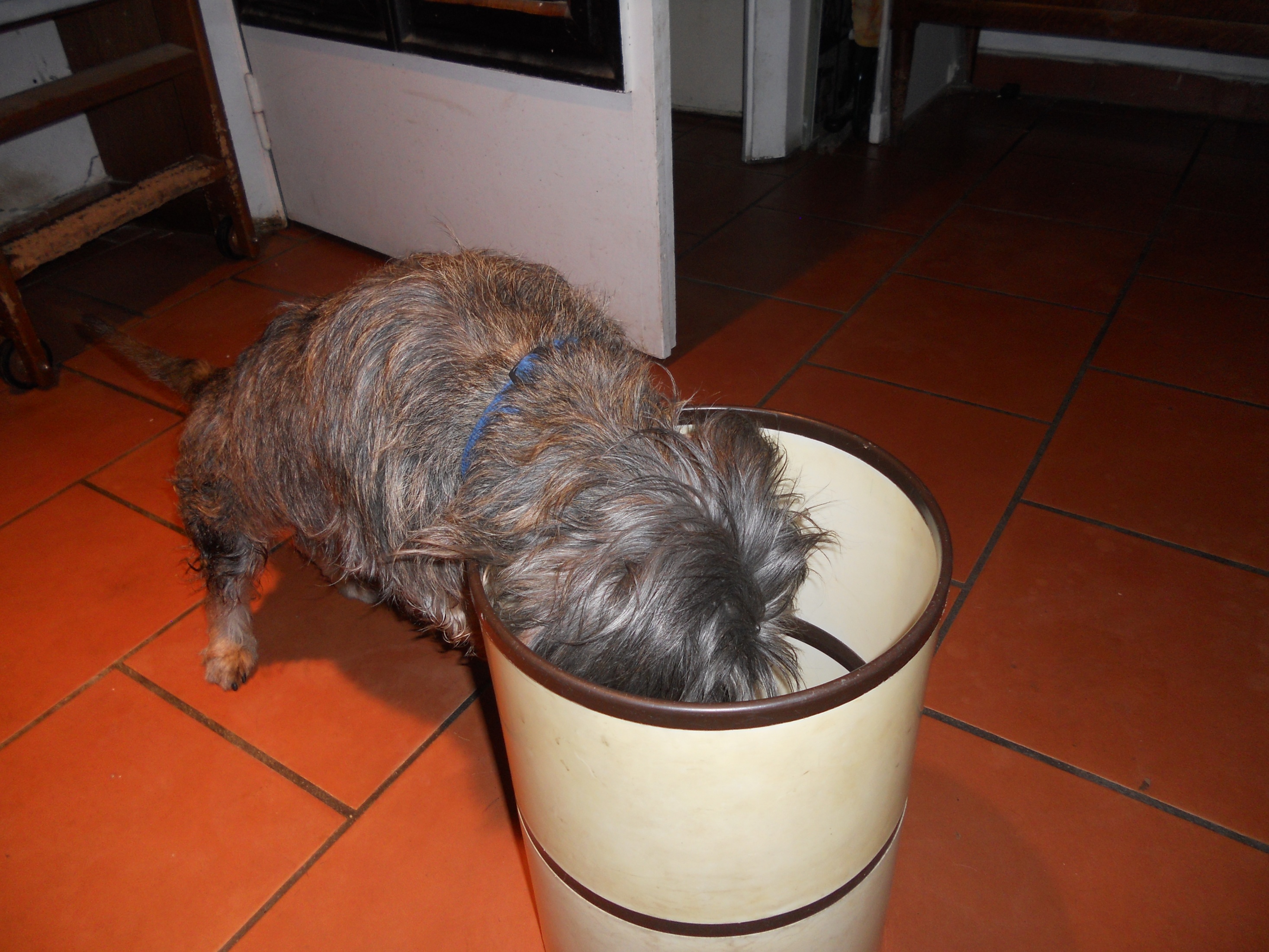 Qualche spunto di riflessione
Accettazione di/ familiarizzazione con l’incertezza.
Integrazione  e interazione dei rapporti tra i saperi. 
Dalla integrità alla accountability (essere responsabili e rendere conto). 
Chiarificazione dei ruoli e delle conseguenti responsabilità.
Collaborazione e divisione di responsabilità tra esperti e non esperti.

MC Tallacchini
Lancet Volume 352, ISSUE 9130 
September 05, 1998

Should the mission of epidemiology include the eradication of poverty?



Prof Kenneth J Rothman, DrPH 
Prof Hans-Olov Adami, MD 
Prof Dimitrios Trichopoulos, MD